To include or not to include: the extent is the question
Mid-Atlantic Association of Forensic Scientists
May, 2017
Pittsburgh, PA
Jennifer M. Hornyak, MS  
Mark W. Perlin, PhD, MD, PhD
Cybergenetics, Pittsburgh, PA
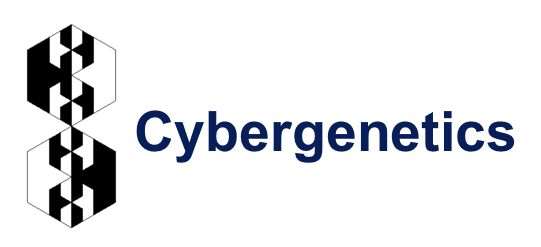 Cybergenetics © 2003-2017
Random genotype
Probability of a random person having a specific allele pair
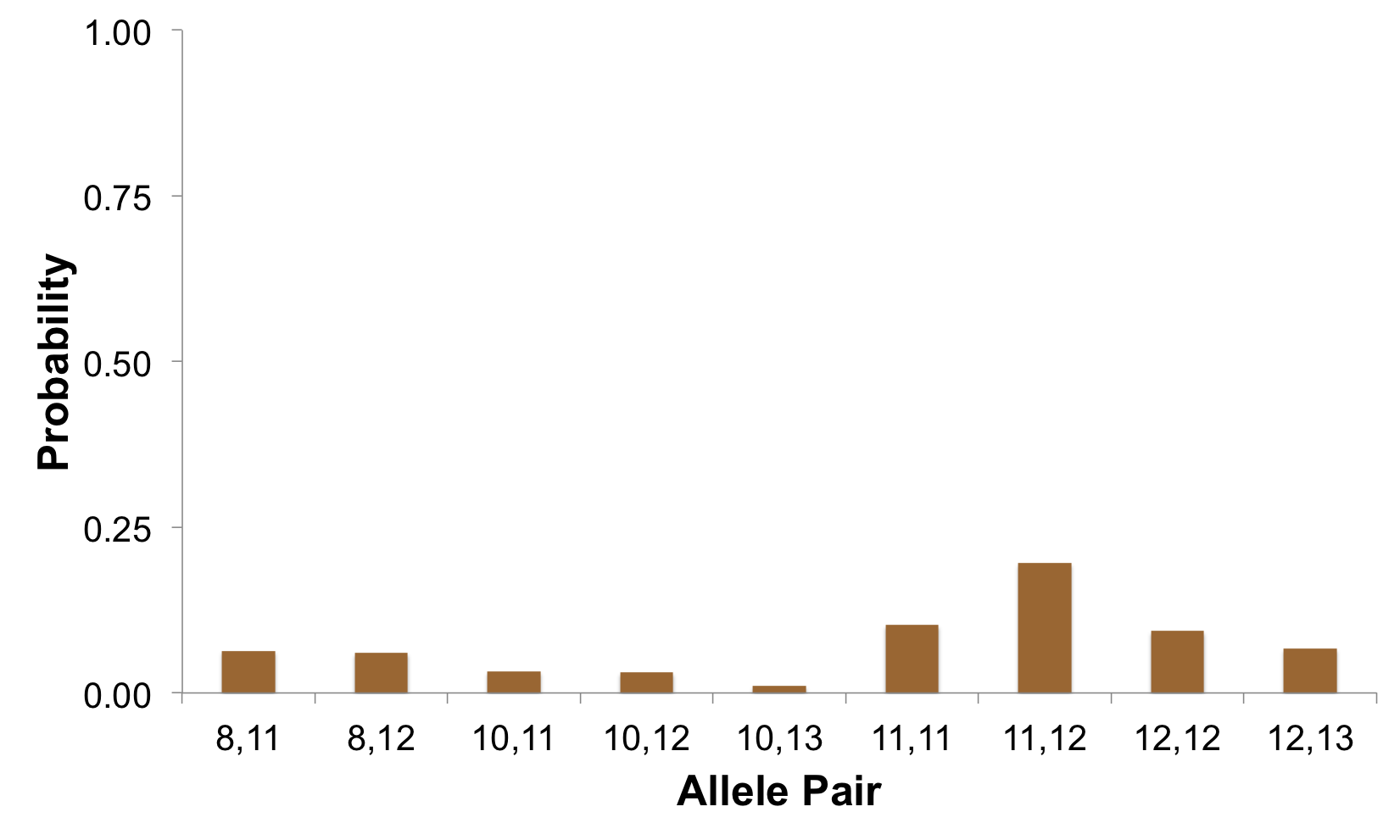 Diffuse probability
20%
10%
9%
7%
6%
6%
3%
3%
1%
Single source genotype
Evidence genotype for single source DNA
100%
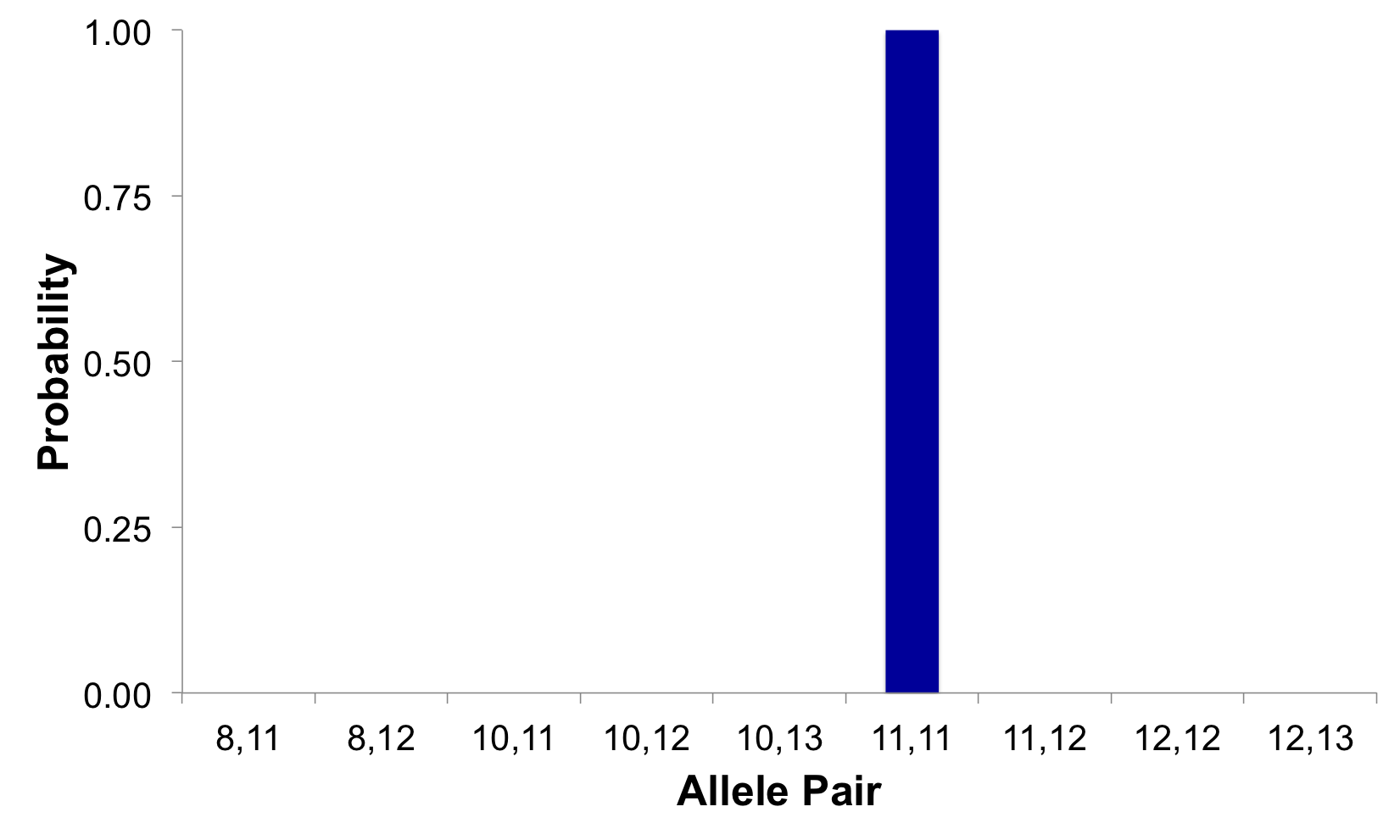 Concentrated probability
Prob(evidence match)
Prob(coincidental match)
Genotype match
How much more does a reference match the evidence than a random person?
100%
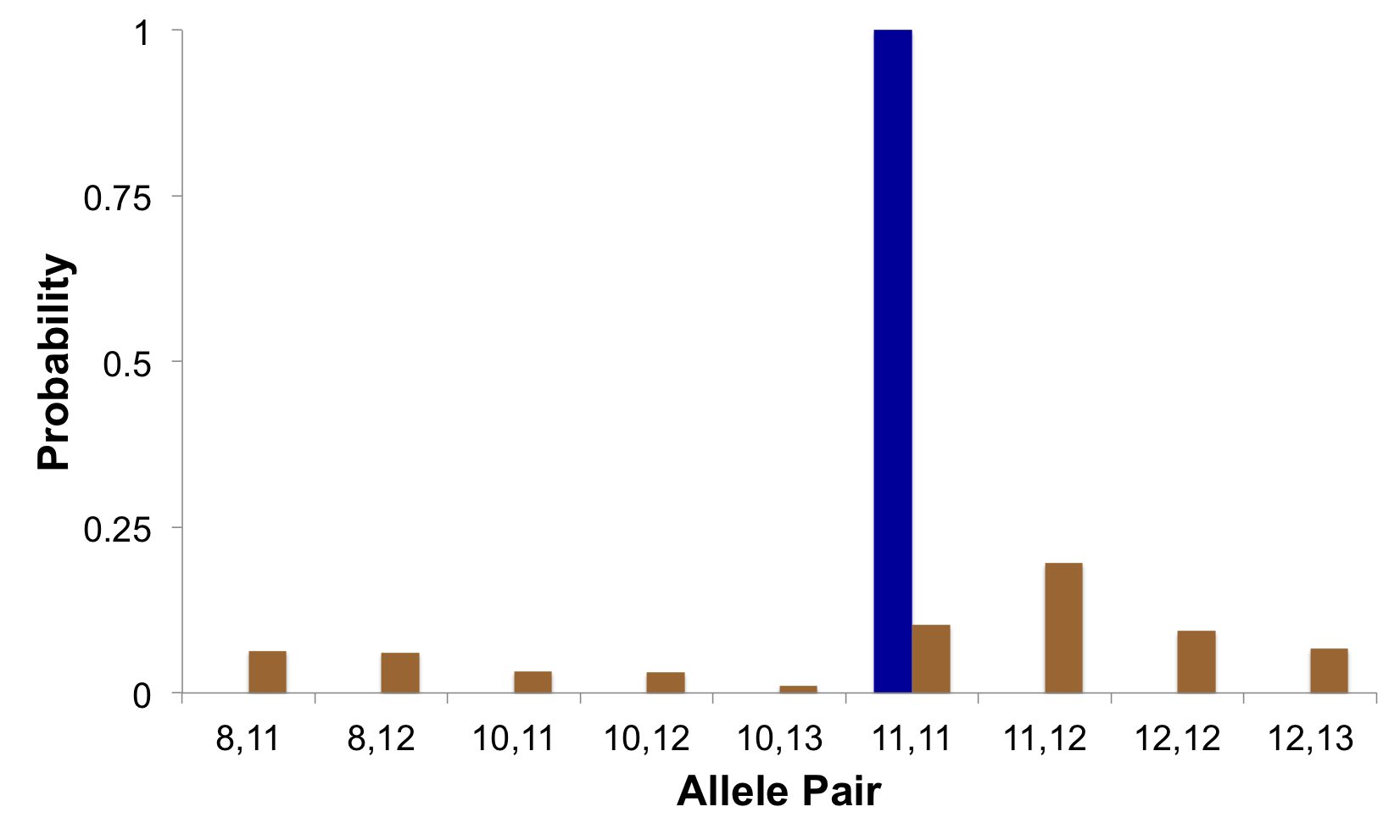 10x
Match statistic
10%
Is the reference in the evidence?
A match between the evidence
and the reference is: 

10 times more probable than coincidence 
at this one DNA location
Mixture genotype
Evidence genotype for mixture DNA
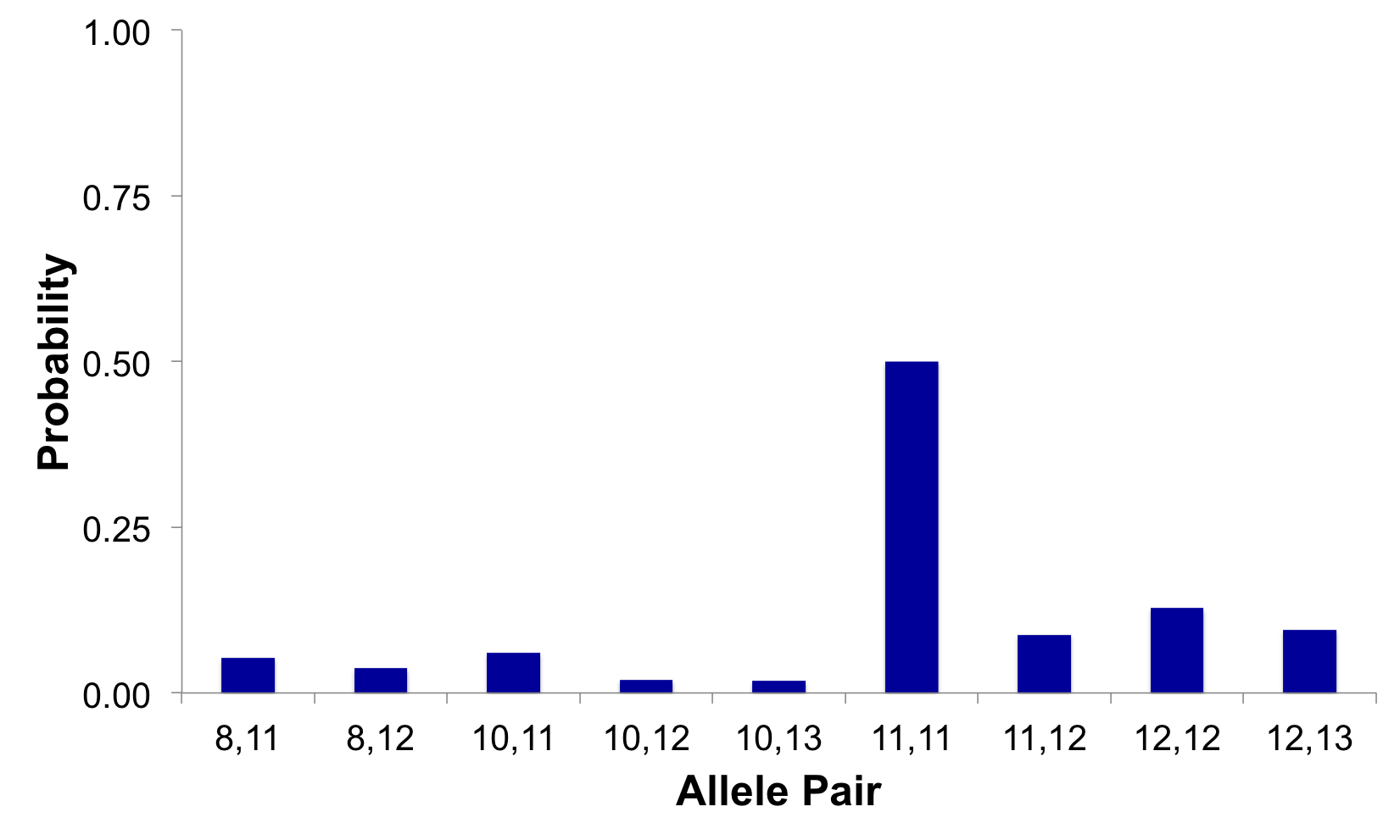 50%
Diffuse probability
13%
10%
9%
6%
5%
4%
2%
2%
Prob(evidence match)
Prob(coincidental match)
Genotype match
How much more does a reference match the mixture than a random person?
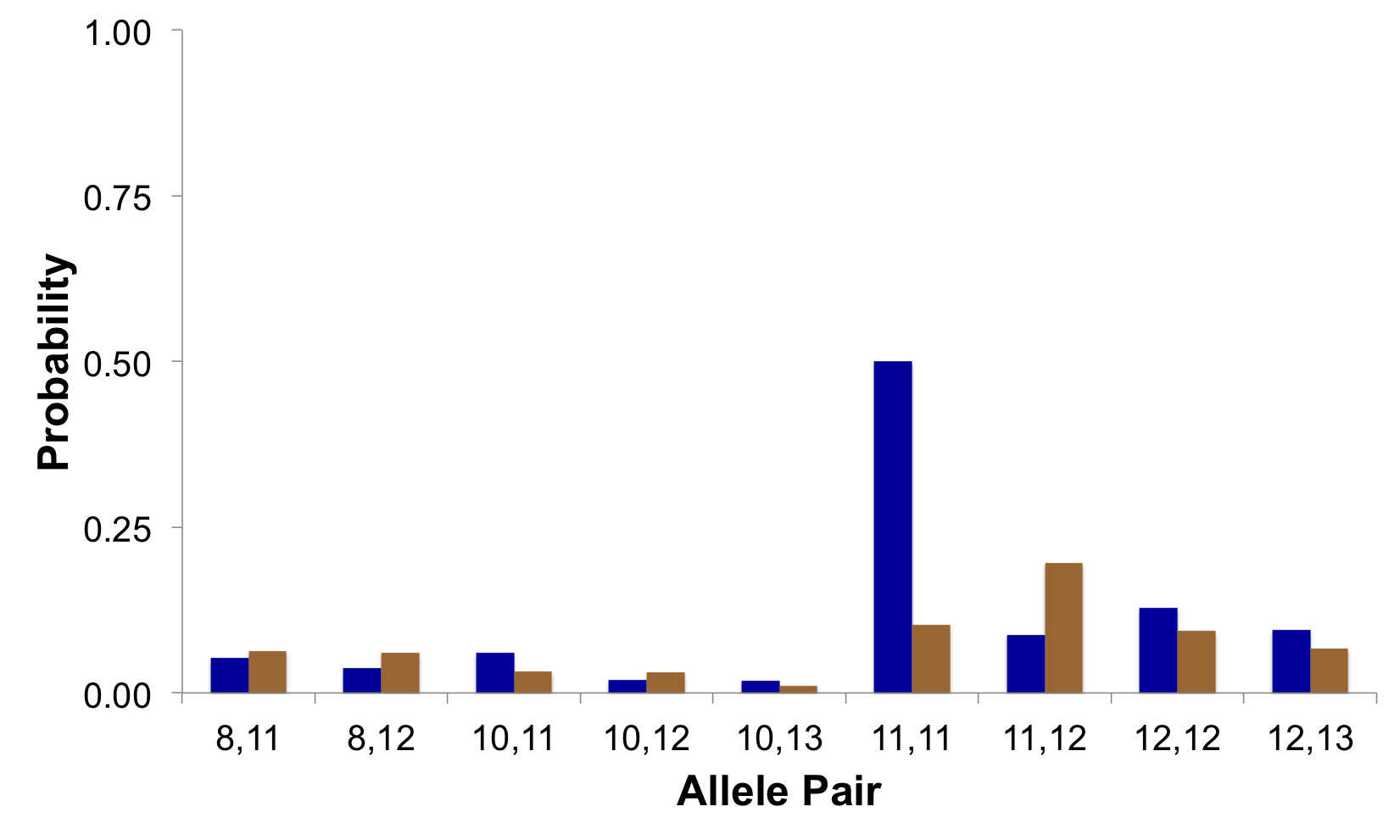 5x
50%
Match statistic 
reduction
10%
Is the reference in the mixture?
A match between the mixture evidence
and the reference is: 

5 times more probable than coincidence 
at this one DNA location
Wolfe sisters homicide
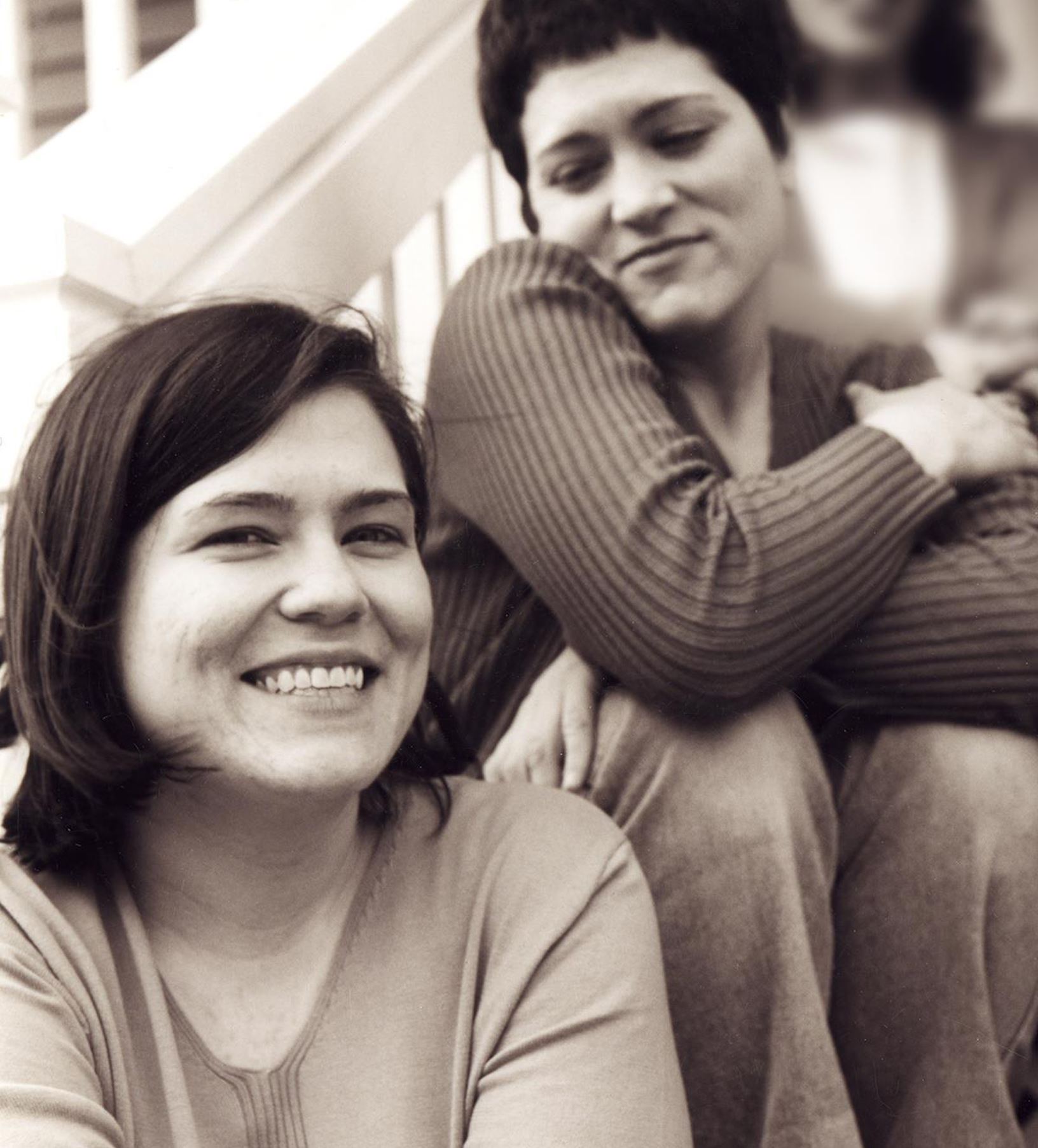 On February 6, 2014, Susan Wolfe (44)
and her younger sister Sarah (38, left) 
were killed in their East Liberty home in Pittsburgh.
Commonwealth v. Allen Wade
Allen Wade was charged with various counts of criminal homicide, robbery, theft, and firearms violations

DNA evidence was collected from many items
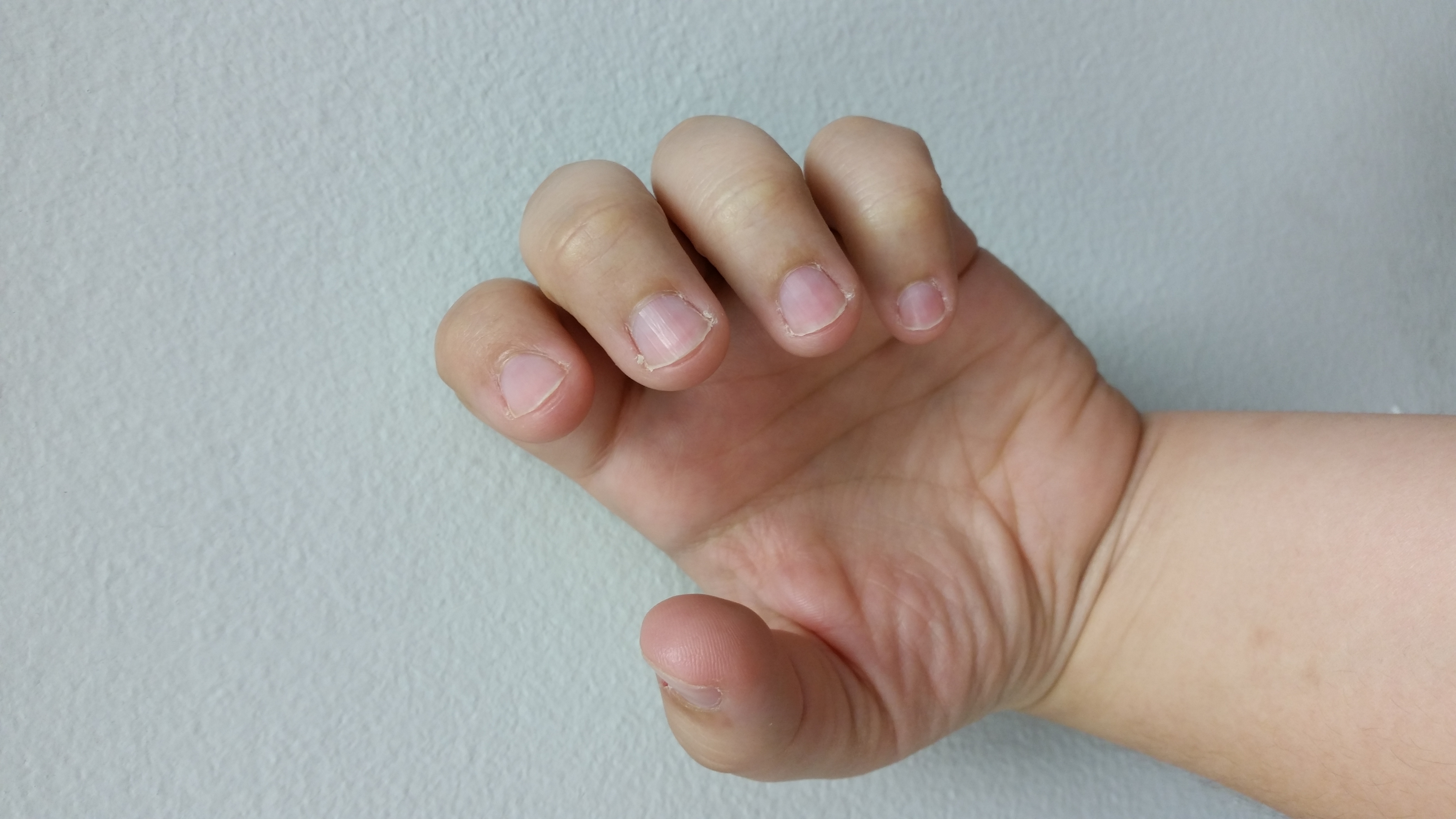 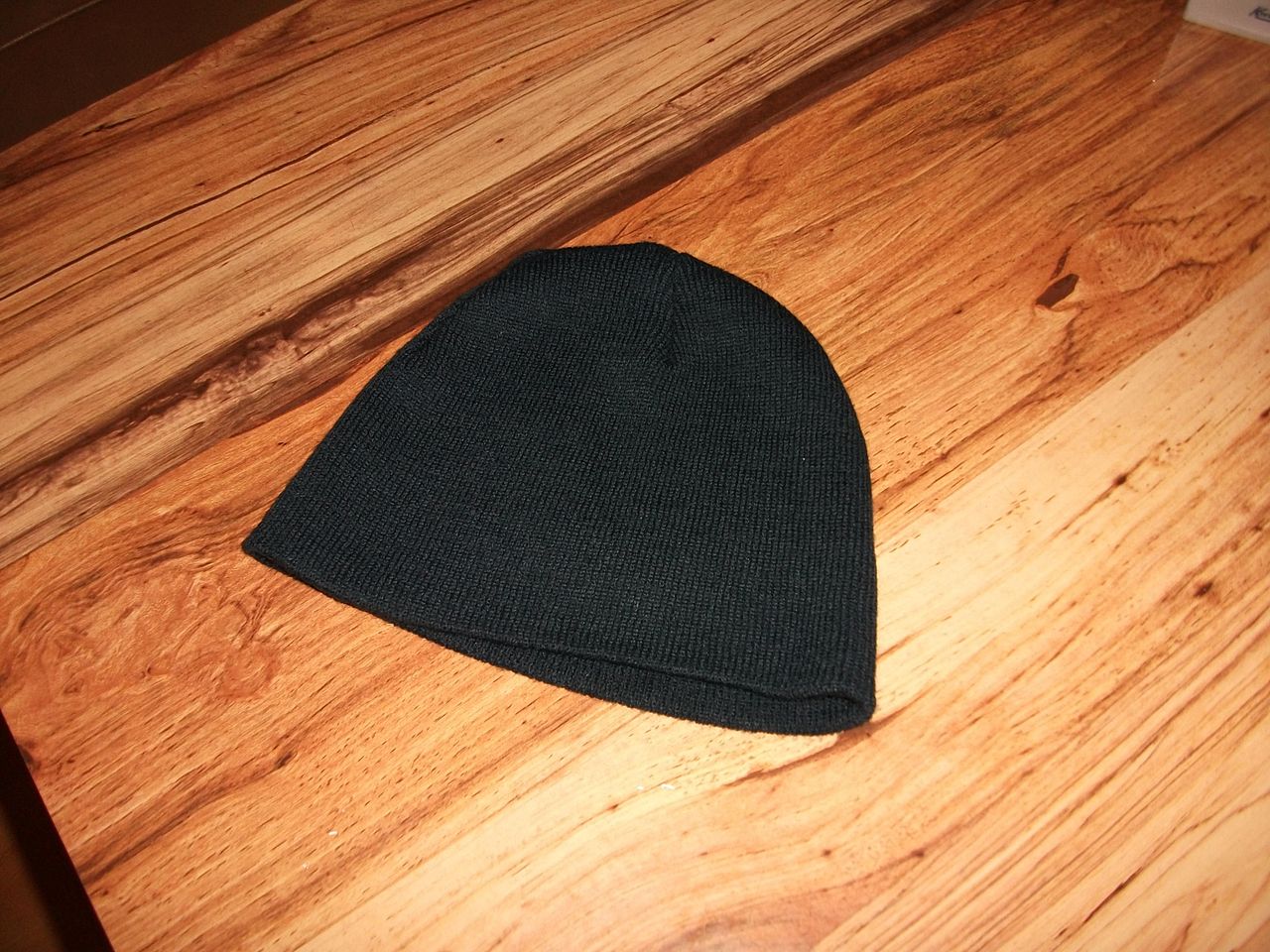 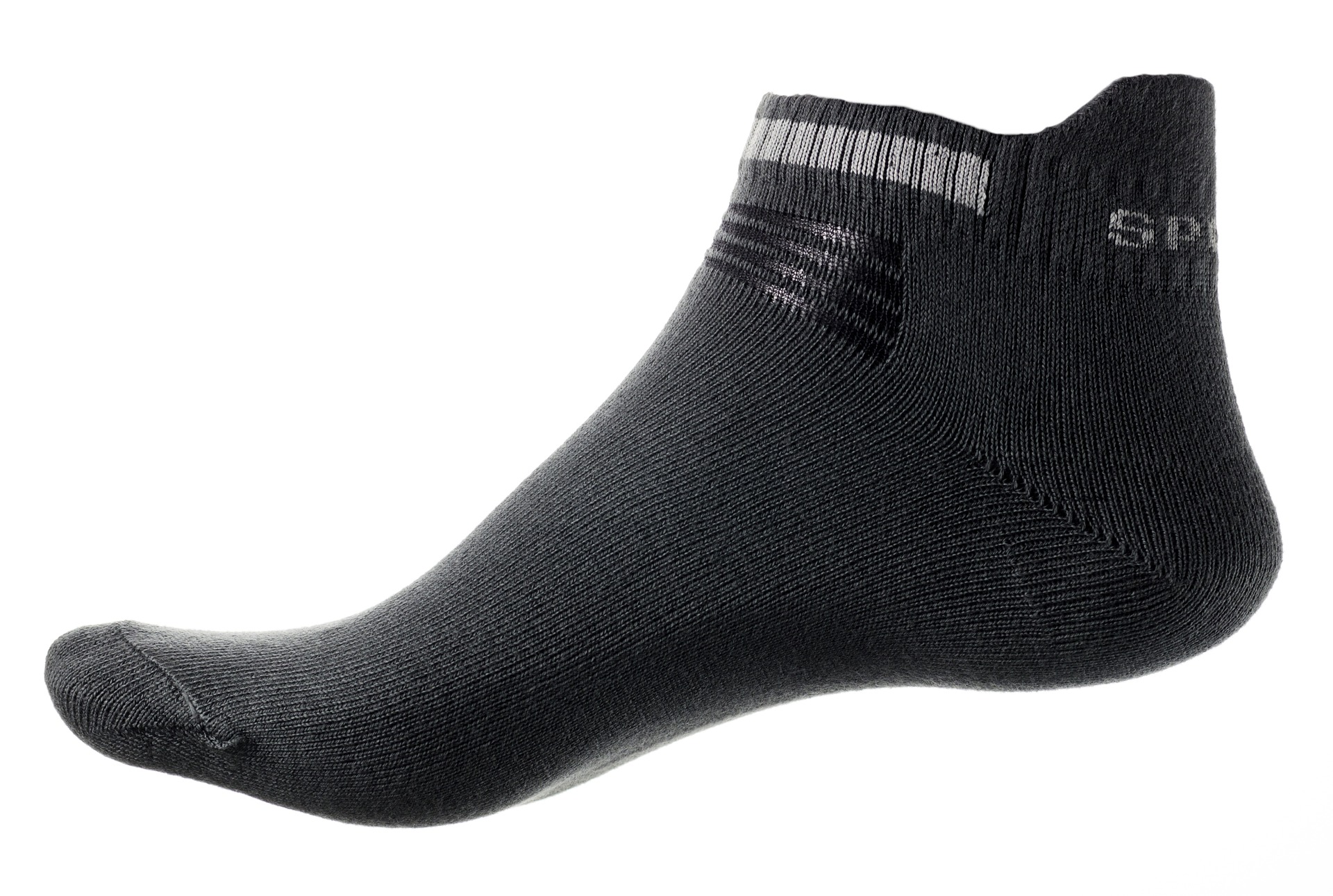 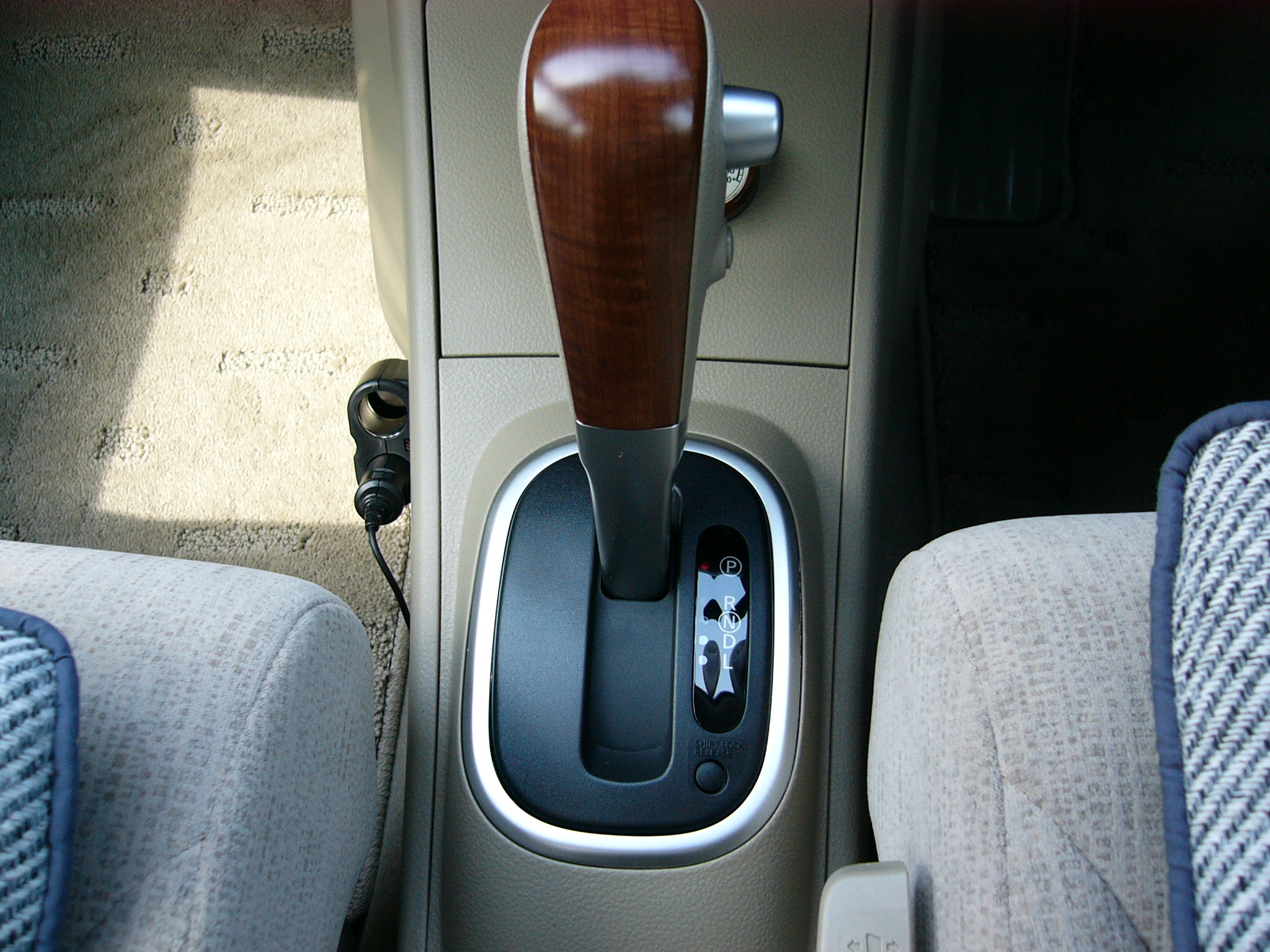 Prob(evidence match)
Prob(coincidental match)
DNA match information
How much more does the suspect match the fingernails
than a random person?
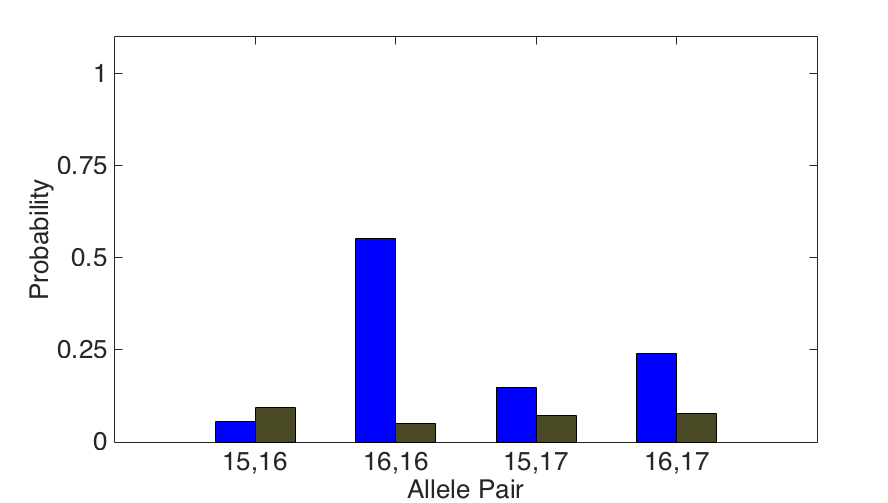 11x
55%
5%
Is the suspect in the evidence?
Calculated at the 15 loci tested
A match between the fingernails
and Allen Wade is: 

6.06 trillion times more probable than coincidence
Computer match statistics
TrueAllele found 17 matches
Hat	65.3 thousand 	Allen Wade
Cup	20.5 thousand 	Susan Wolfe
Fingernails	6.06 trillion 	Allen Wade
Gear shift	9.37 million 	Sarah Wolfe
Seat lever	385 billion 	Sarah Wolfe
Knit hat	25.7 thousand 	Allen Wade
Sock	300 	Sarah Wolfe
DNA matches lead to verdict…
Allen Wade Found Guilty On All Counts In East Liberty Sisters’ Slaying
CBS News, May 23, 2016

PITTSBURGH (KDKA/AP)

• A man accused of killing two sisters who lived next door to him in East Liberty has been found guilty on all counts.

• Allen Wade was accused of shooting Sarah and Susan Wolfe after they returned from work on Feb. 6, 2014, apparently to steal a bank card.

• On Monday morning, a jury found Wade guilty of first-degree murder, robbery, burglary and theft by unlawful taking.
Mixture genotype
Mixture genotypes have diffuse probability
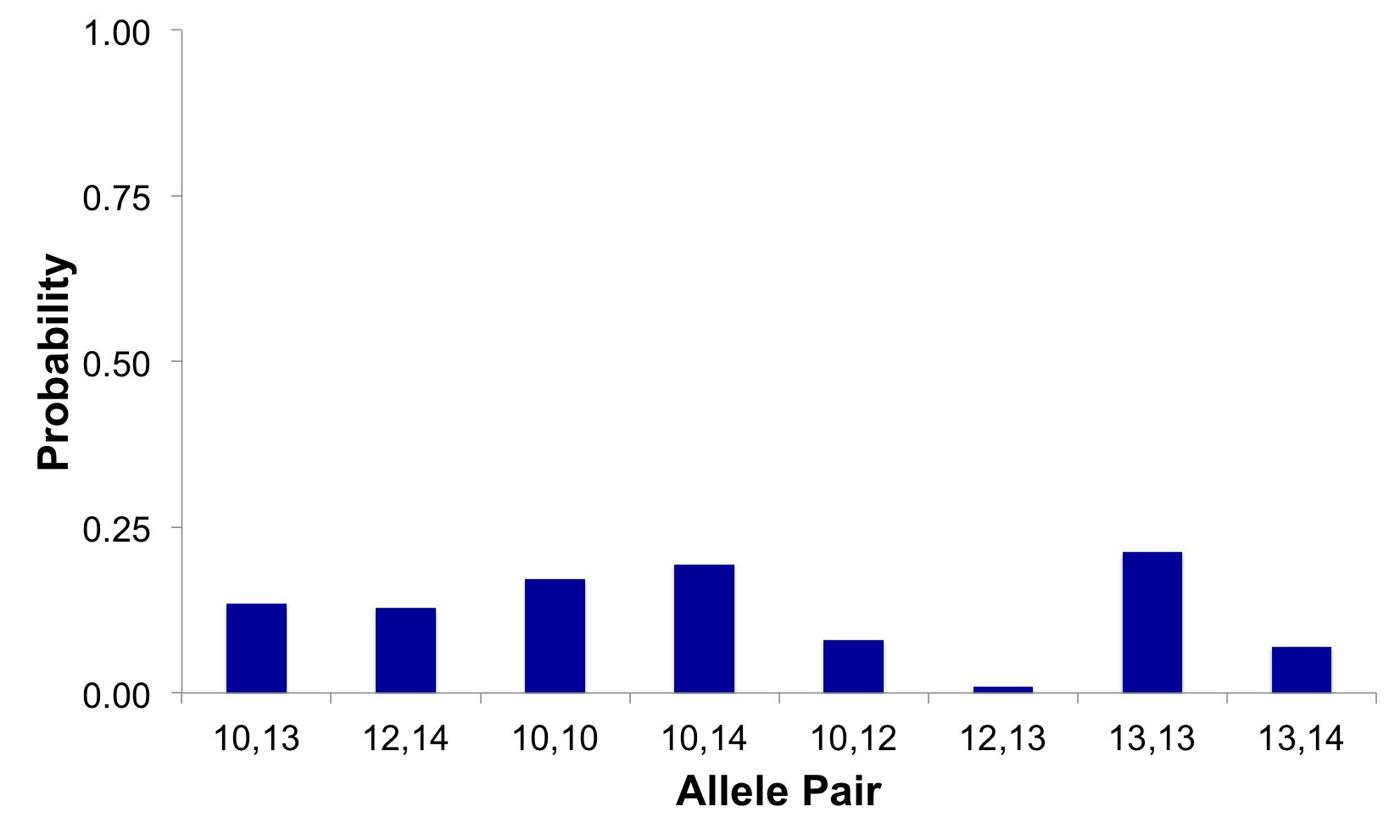 Probability concentrated on allele pairs with support in the data
21%
19%
17%
13%
13%
8%
7%
1%
Prob(evidence match)
Prob(coincidental match)
Exclusionary comparison
brown > blue = support for exclusion
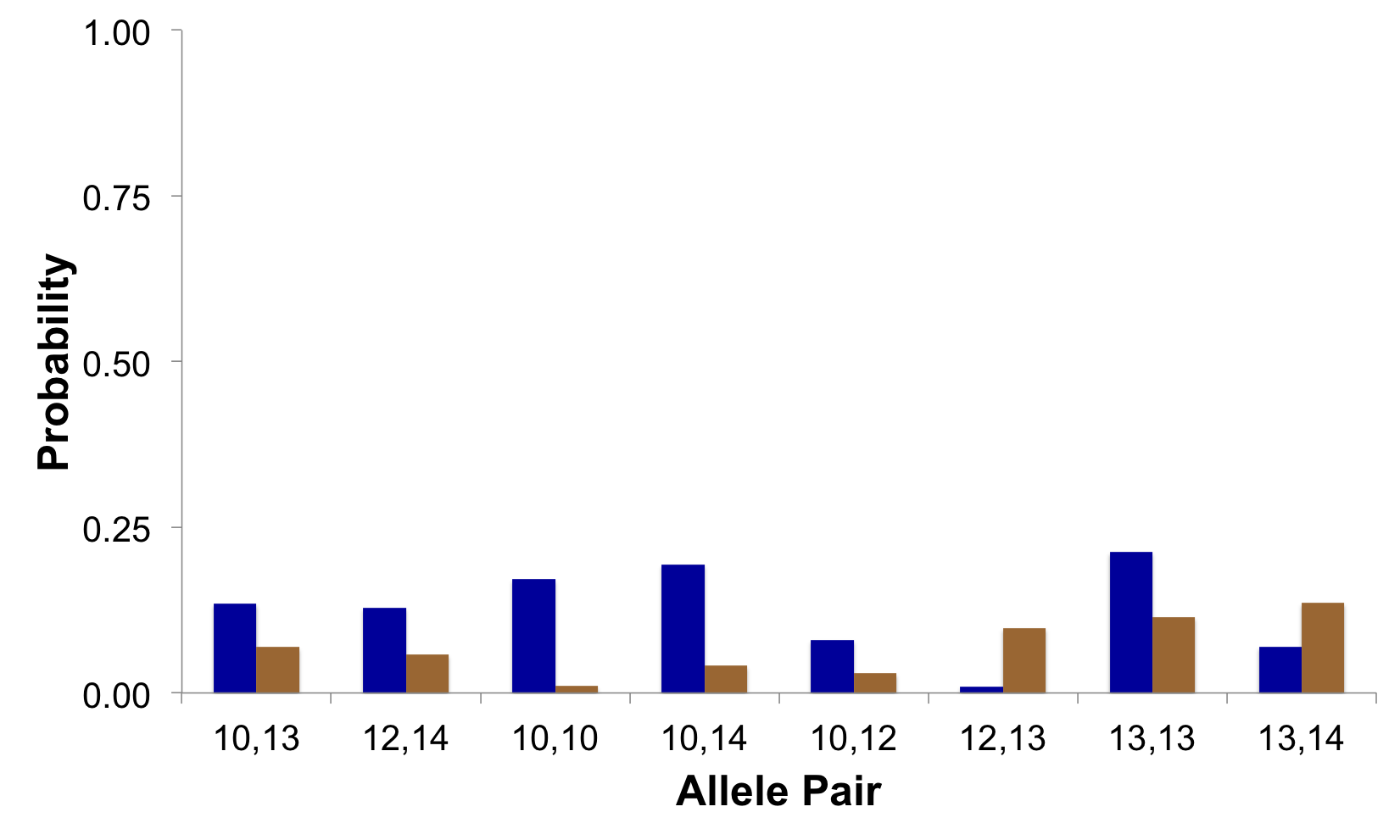 0.1x
10%
1%
Is the reference in the mixture?
A match between the mixture evidence
and the reference is: 

10 times less probable than coincidence
at this one DNA location
Michael Ciannella, Jr.
Defendant with no prior record maintained his innocence 
and never admitted guilt
Cybergenetics contacted on July 18, 2016
Data received July 19, 2016
Preliminary results sent on July 20, 2016
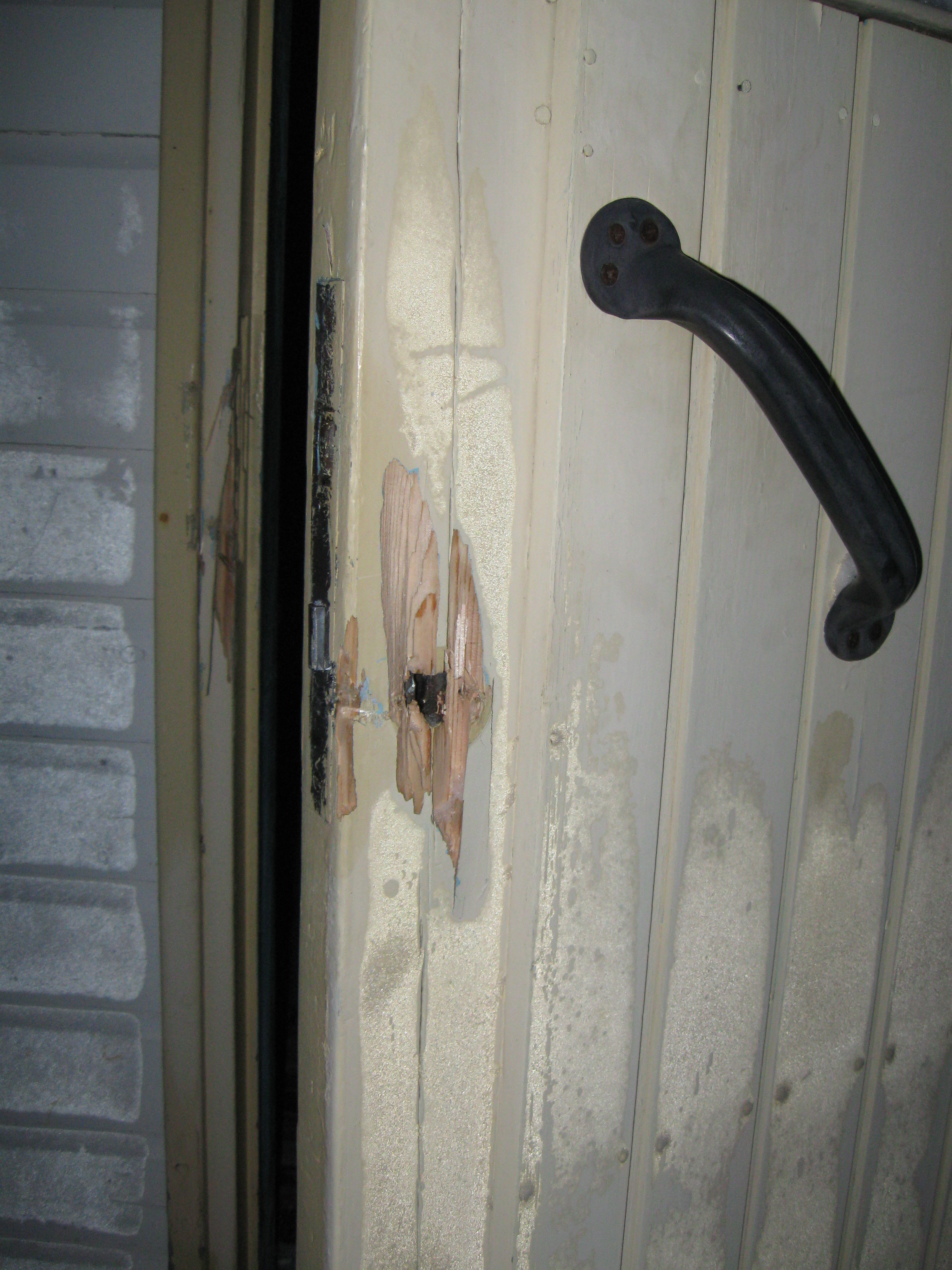 Breaking and entering charge
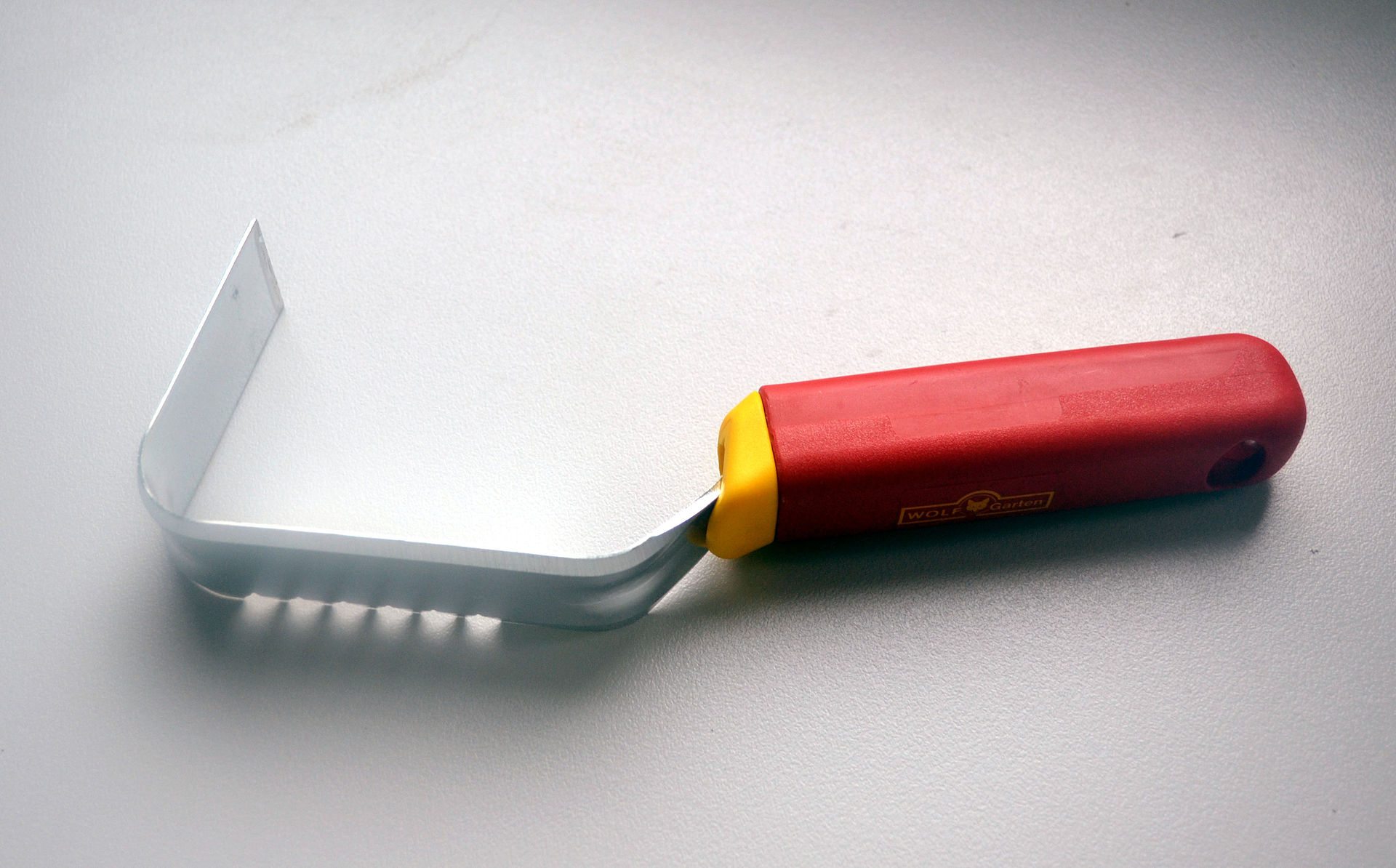 DNA found on weeder tool
Evidence genotype
Objective genotype determined solely from the DNA data.
Never sees a comparison reference.
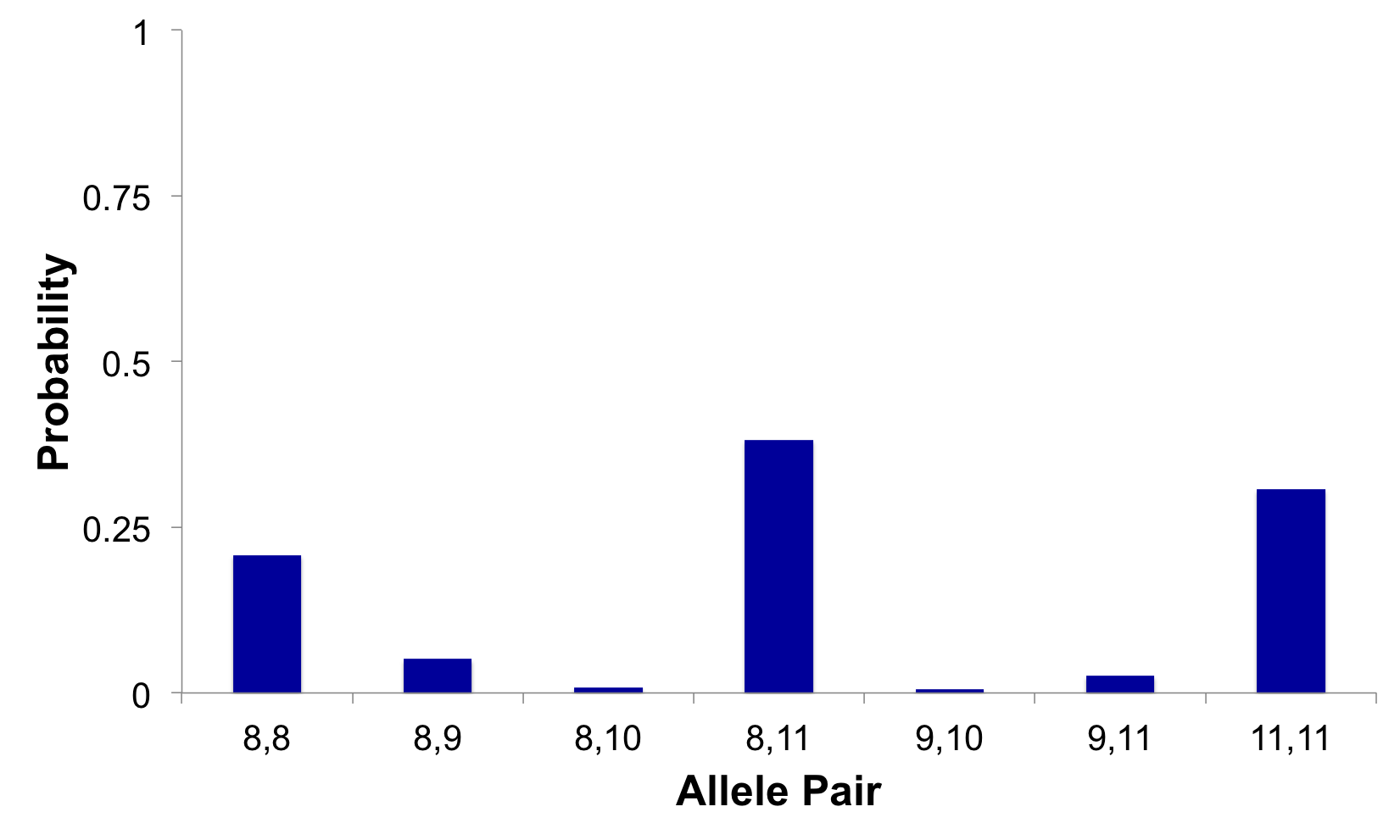 38%
31%
21%
5%
3%
1%
1%
Prob(evidence match)
Prob(coincidental match)
DNA match information
How much more does the defendant match the weeder
than a random person?
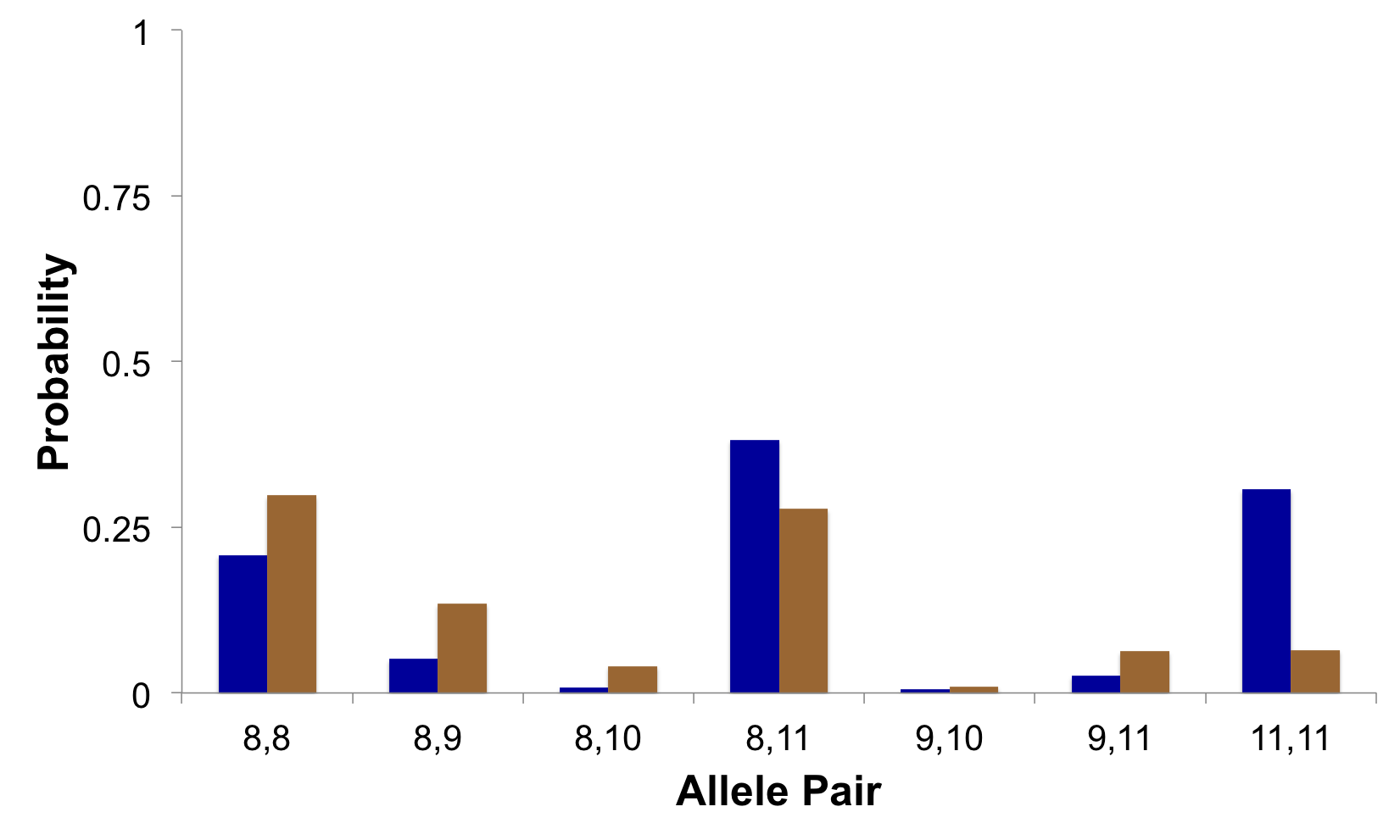 0.3x
13%
5%
Is the defendant in the evidence?
Calculated at all 15 loci tested
A match between the weeder
and Michael Ciannella, Jr. is: 

2.44 billion times less probable than coincidence
Case outcome
In September 2016, a report with exclusionary results was issued

The defense discussed the DNA results with the prosecution

In November 2016 – Mr. Ciannella was given pretrial probation 

Case will be removed from trial list to be dismissed in one year
Indiana v. Darryl Pinkins
1989 – 5 men raped an Indiana woman
Darryl Pinkins and 2 others misidentified
1991 – wrongfully convicted, 65 year sentence
2001 – DNA mixture evidence 2 contributors found, not the accused
but 5 were needed, post-conviction relief denied
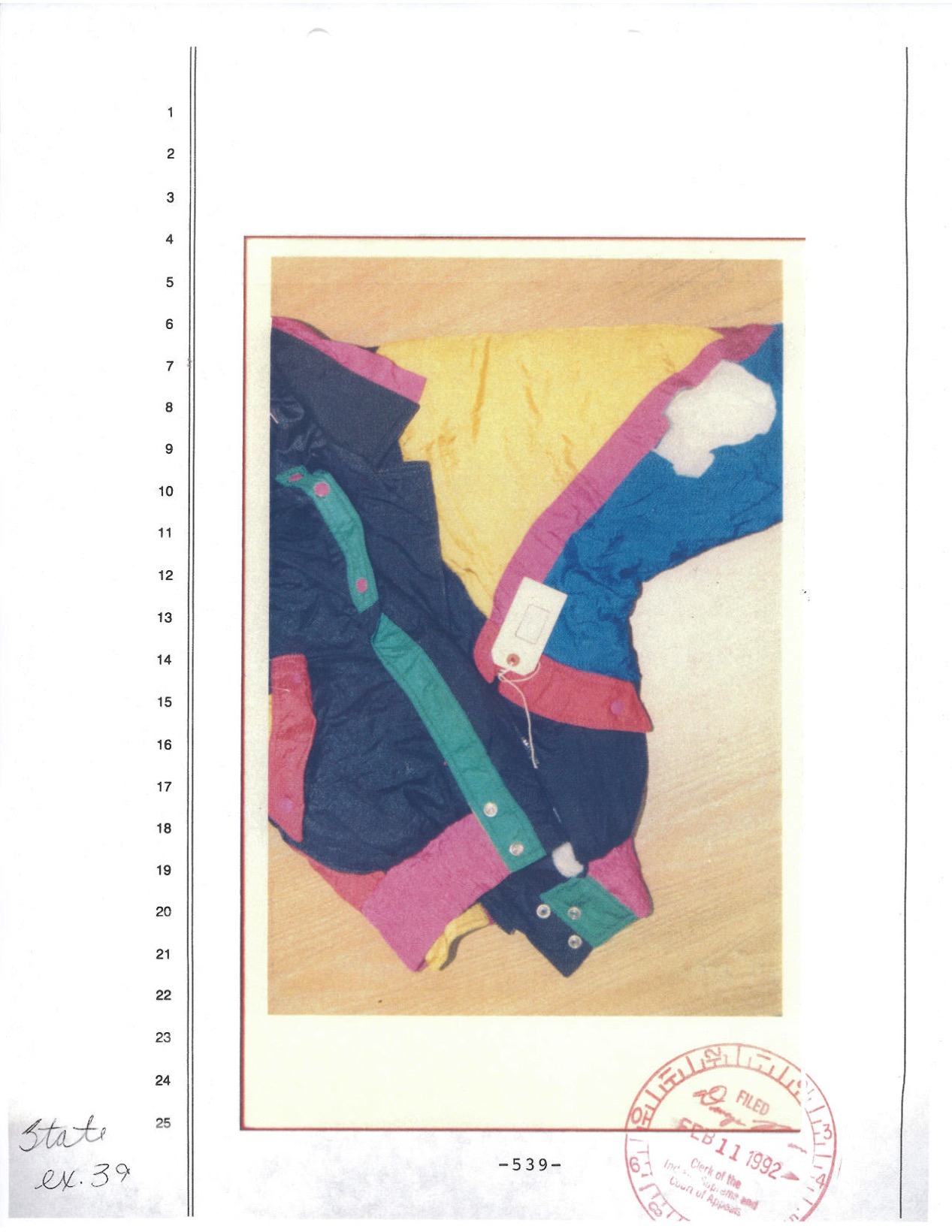 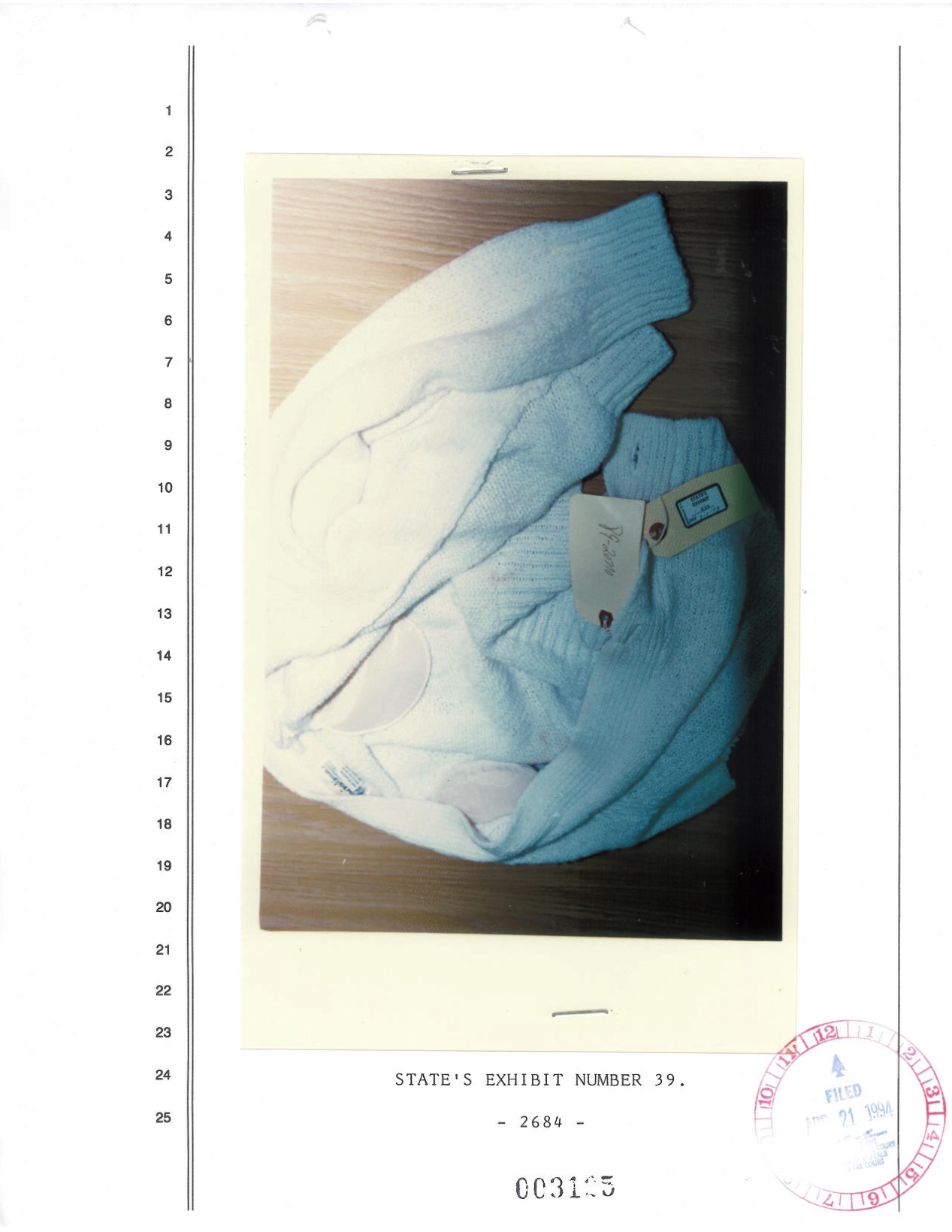 Evidence genotype
Objective genotype determined solely from the DNA data.
Never sees a comparison reference.
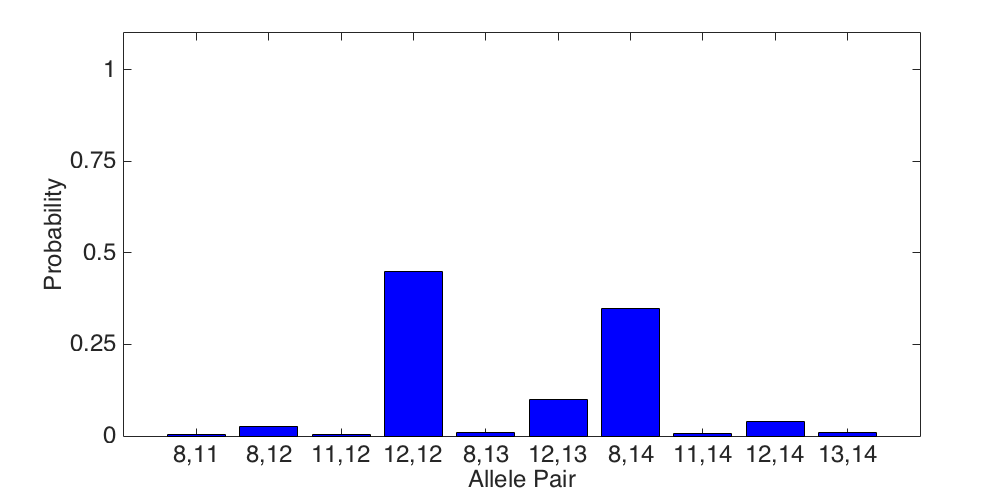 45%
34%
10%
4%
2%
1%
1%
1%
1%
1%
Prob(evidence match)
Prob(coincidental match)
DNA match information
How much more does the defendant match the jacket
than a random person?
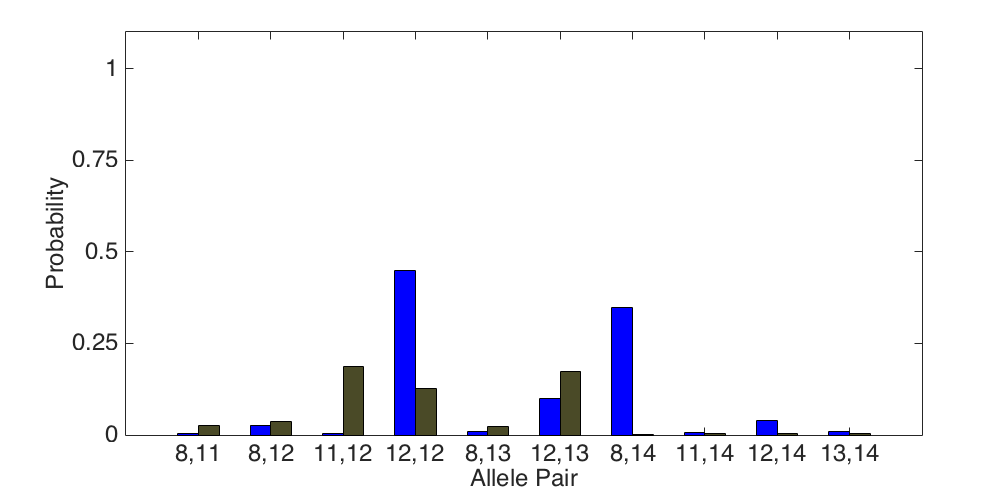 0.05x
19%
1%
Is the reference in the evidence?
Calculated at the 9 loci tested
A match between the jacket
and Darryl Pinkins is: 

1.1 million times less probable than coincidence
Computer analysis
The TrueAllele computer:

1. compared evidence with evidence
2. calculated exclusionary match statistics
3. revealed 5% minor mixture contributor
4. jointly analyzed DNA mixture data
5. showed three perpetrators were brothers
found 5 unidentified genotypes,
defendants not linked to the crime
Pinkins exonerated
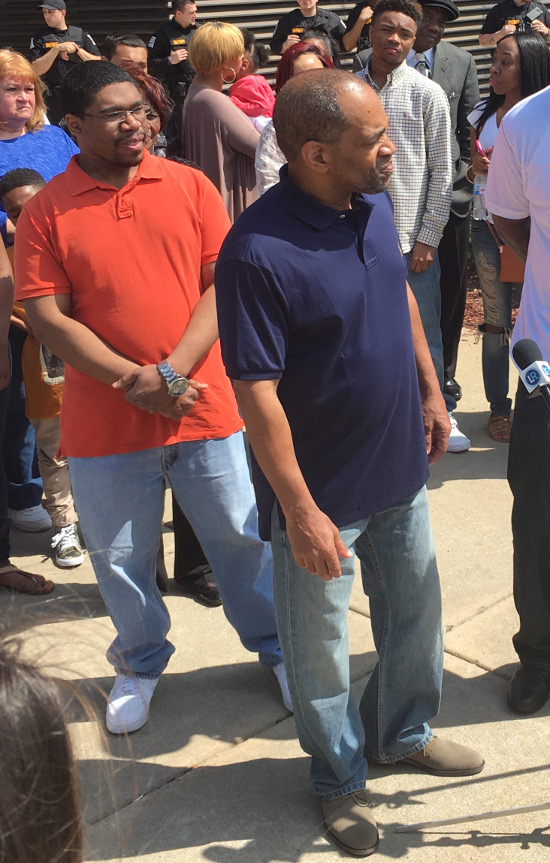 Indiana
April 25, 2016
Some of the data
In or out, no in-between
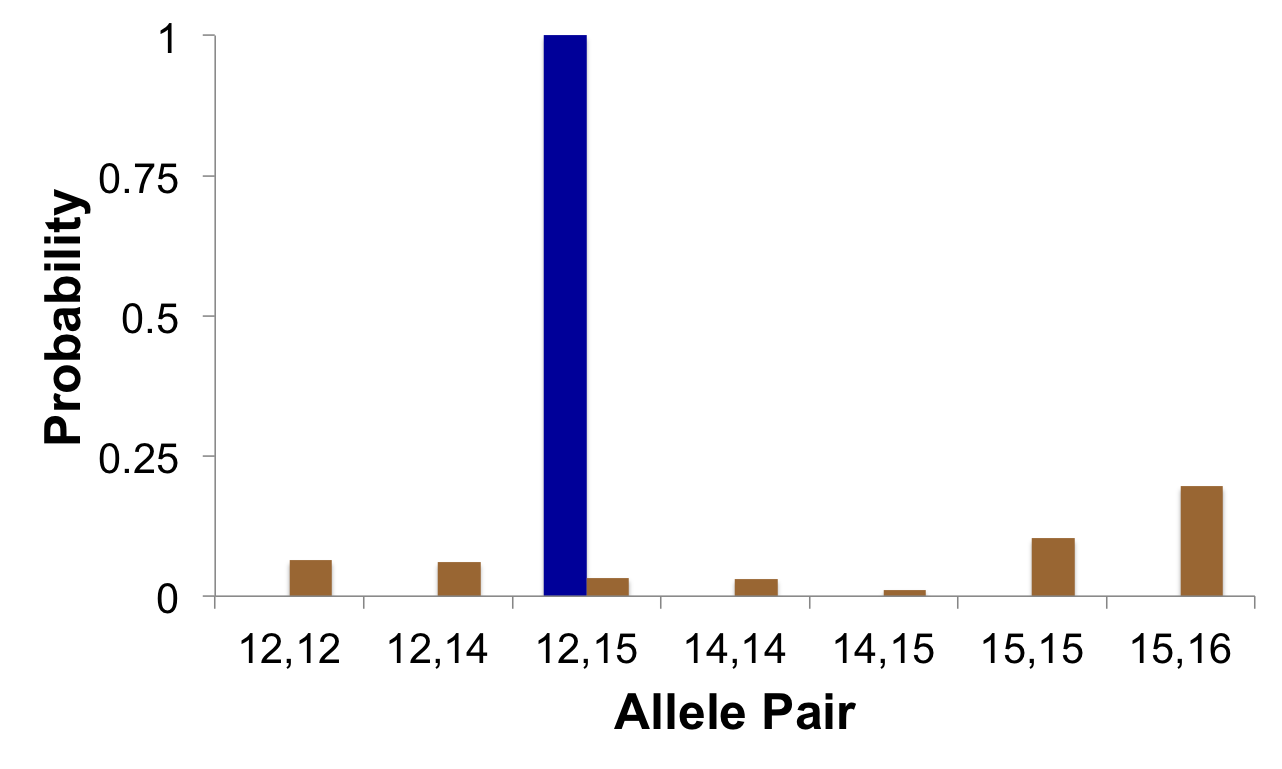 Random Match Probability
X
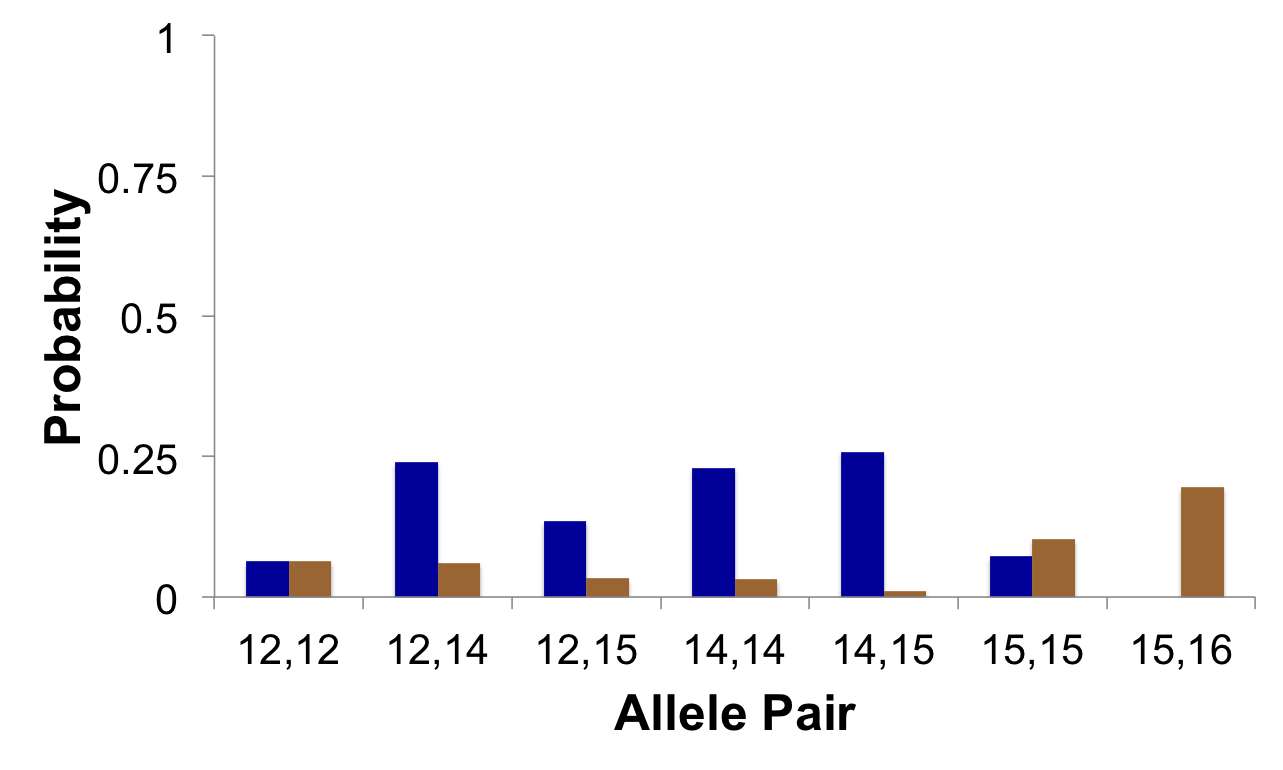 Combined Probability 
of Inclusion
X
All of the data
Objective, thorough
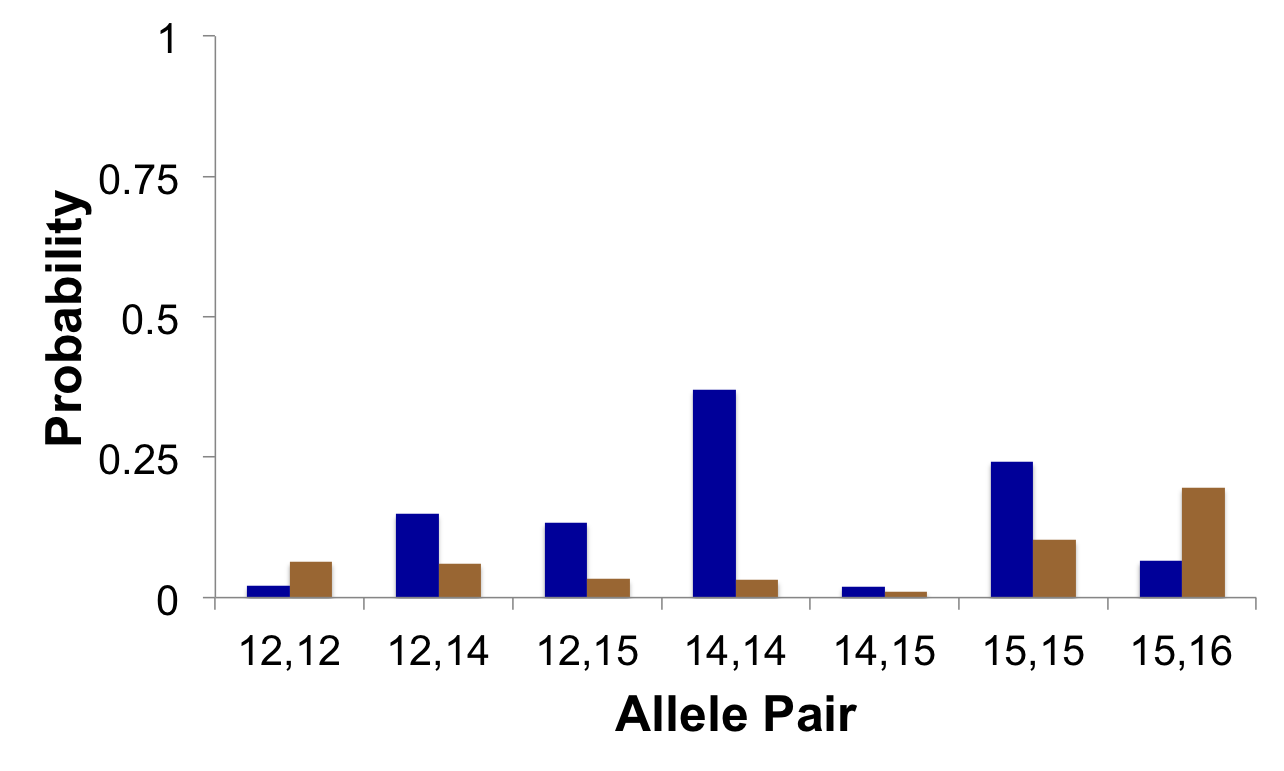 ✔
TrueAllele® Casework
Using all the data leads to more accurate DNA results
More information
http://www.cybgen.com/information
• Courses
• Newsletters
• Newsroom
• Presentations
• Publications
• Webinars
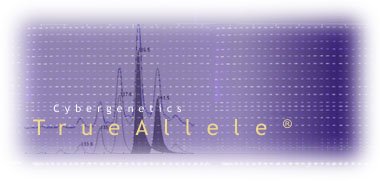 http://www.youtube.com/user/TrueAllele
TrueAllele YouTube channel
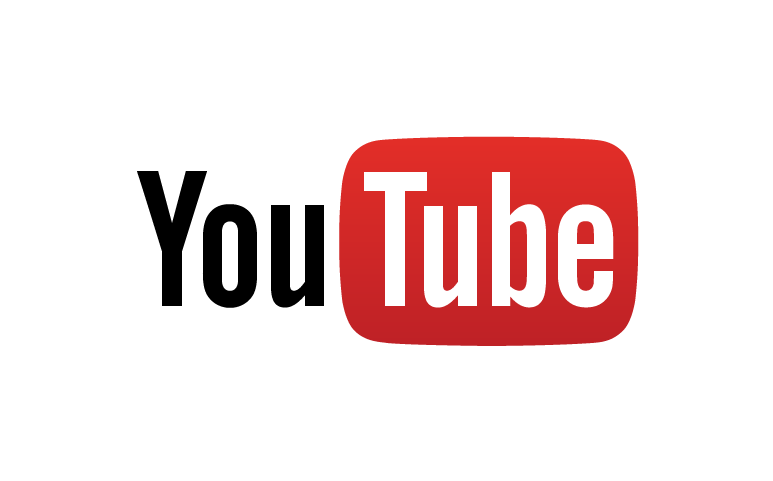 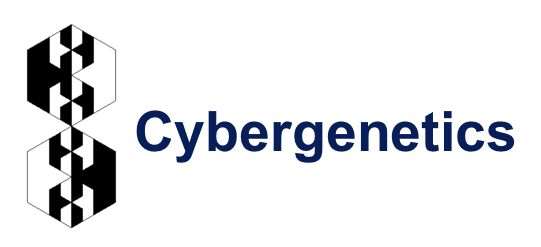 jennifer@cybgen.com